資料５
２０２１年度「国際金融都市OSAKA推進委員会」の取組み（案）
2021年３月29日　
国際金融都市OSAKA推進委員会設立総会
【１】　大阪が目指す国際金融都市像～本委員会準備会の立上げ（２０２０.12.23)～
昨年12月23日、大阪府・市、経済団体（関西経済連合会、大阪商工会議所、関西経済同友会）において「国際
金融都市OSAKA推進委員会」準備会を開催。大阪の強み・ポテンシャルを活かした国際金融都市を実現させるため、 本委員会を設立し、官民の総力を結集して取り組むことを合意。
【2020年11月18日　知事定例記者会見より抜粋）】
１．歴史的背景
革新的な金融都市・大阪
２．充実した都市インフラ等の存在
１．　国内外の投資を呼び込むビッグプロジェクトの進展
※ＥＳＧ投資…企業の財務情報に加え、環境(Environment)・社会(Social)・
　　　　　　　　　　　　ガバナンス(Governance)の要素も考慮した投資
アジアのデリバティブ都市・大阪
２．　新たなイノベーションの創出拠点
▽　デリバティブ取引の成長力を取り込むため、アジア
　　　のデリバティブ市場をけん引する一大拠点を創設
１
【２】　国際金融都市の条件及び取組方向
国際金融都市の実現に向けて、5つの条件整備（＝「国際金融センター指数（GFCI）」）が課題。
このため、官民の役割分担・連携を踏まえ、以下の取組方向に沿った検討をすすめることが必要。
国際金融センター指数
❺ 評　判
❶ 事業環境
❷ 人的資本
❸ インフラ
❹ 金融セクターの発展
❏都市のブランド・アピール
❏イノベーションの水準
❏魅力・文化の多様性
❏他の都市と比較したポジション
❏政治的安定と法の支配
❏制度的・規制的環境
❏マクロ経済環境
❏税制・コスト競争力
❏金融セクター集積の深さ・幅
❏資本の利用可能性
❏市場の流動性
❏経済的成果
❏建築インフラ
❏情報通信技術インフラ
❏交通インフラ
❏持続可能な発展
❏熟練人材の利用可能性
❏柔軟な労働市場
❏教育・開発
❏生活の質
取組方向
【国への働きかけ】
●ビザ緩和要件　等
【府・市の取組み】
●教育・医療環境整備等
【民間による市場創出】
●金融人材の育成　等
【民間による市場創出】●金融セクター発展に向けた魅力ある市場の創設（取引所機能の強化等）　等
【国/府・市/民間】
●国内外への効果的なブランディングプラン・手法（税制軽減、ビジネス・生活面の環境整備、魅力的な市場づくり等）
【府・市の取組み】
●ビジネス・生活面の環境整備（利便性の高い交通網、安定した通信環境、行政プロセスの英語対応）　等
【国への働きかけ】
●改善すべき税制
●緩和すべき規制
●効果的なインセンティブ　等
２
【３】　2021年度 実施計画（案）
国際金融都市の実現に向けた取組みを推進するため、本委員会としての「２０２１年度の実施計画」を
以下のとおりとする。
＊その他、委員会の目的を達成するために必要な事項についても適宜検討を行う。
３
【４】　来年度の進め方（イメージ）
本委員会においては、大阪の現状分析や国際金融都市の実現に向けた課題整理等を踏まえ、重点取組事項をとりまとめた戦略を策定する。あわせて、準備が整い次第、海外事業者等の誘致、受入に向けた取組みをすすめる。
※現時点の想定スケジュールのため、変更の可能性あり。
１０月～３月
４月～９月
戦略の策定

▶取組事項ｲﾒｰｼﾞ
戦略の中間とりまとめ
（骨子）
〇現状分析
　・大阪のビジネス面・生活面における強み・弱みの分析
　・国内外の事業者や投資家等のニーズ調査
　・海外情勢等の状況分析　など
〇現状を踏まえた課題整理
　・国際金融都市の実現に向けた課題整理
〇めざす都市像の検討
　・大阪がめざす国際金融都市像の検討
〇重点取組事項の検討
　・課題整理を踏まえ、取組事項等を検討
〇目標の設定
　・具体的な目標設定の検討
〇重点取組内容の精査
　・具体的な取組内容を精査
　・国への要望内容の検討
　　（国際金融特区創設等）
国における条件整備に向けた働きかけ
大阪府・大阪市に
おける条件整備
民間による
魅力ある市場創出
※上記検討にあたっては、部会の設置やアドバイザーの参画など、必要な体制を確保して実施。
〇海外事業者の誘致、受入に向けた取組み　（準備が整い次第、順次実施）
　・個別事業者への誘致プロモーション（リモート等の活用） 　
　・ワンストップ窓口の設置・運営　／　・ビジネス・生活面での環境整備（教育・医療機関、英語表記等）
　・高度金融人材の育成、金融リテラシーの向上　など
４
【５】　戦略の策定イメージ（３つの重点取組事項）
本委員会において策定をめざす戦略については、今後の推進委員会の議論の中で具体化を図っていくことになるが、まずは、以下のA～Cの3項目を重点取組事項として設定する方向で検討をすすめる。
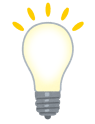 ◎国内外の民間事業者の集積を図るため「国際金融特区」創設の提案
戦略A
国における条件整備に向けた働きかけ
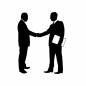 ▼税制措置（法人税・所得税・相続税）　
▼金融法制に係る規制緩和
▼在留資格の緩和（出入国管理法）　　等
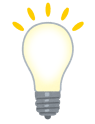 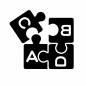 ◎ビジネス面・生活面での環境整備の推進
戦略B
大阪府・大阪市に
おける条件整備
▼各種行政手続の支援（ワンストップ支援センター設置）
▼高度な金融人材の育成、金融リテラシー教育の推進　
▼教育・医療機関の誘致・整備　　等
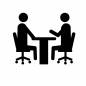 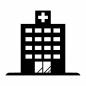 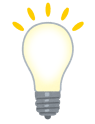 ◎金融セクター発展に向けた魅力ある市場の創出と企業集積
戦略C
民間による
魅力ある市場創出
▼取引所機能の強化（取扱商品の拡充、私設取引所の育成、海外取引所との連携等）
▼デジタル証券の発行、流通市場の創設
▼フィンテック企業の誘致
▼ESG投資の促進　等
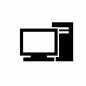 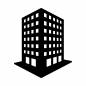 ５